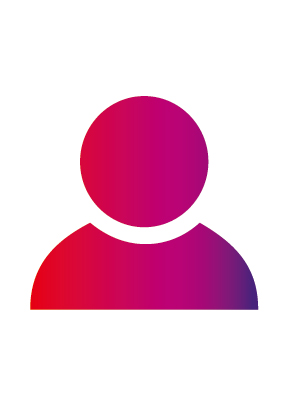 个
人
简
介
学位/职称
单位